Interreg MED 
Nicolas Garnier
IT-FR Marittimo Annual Event, 16 November 2017, Genoa
Programme co-financé par le Fonds Européen de Développement Régional
Le Programme Interreg MED
2014-2020
espace de coopération, chiffres et éléments clés
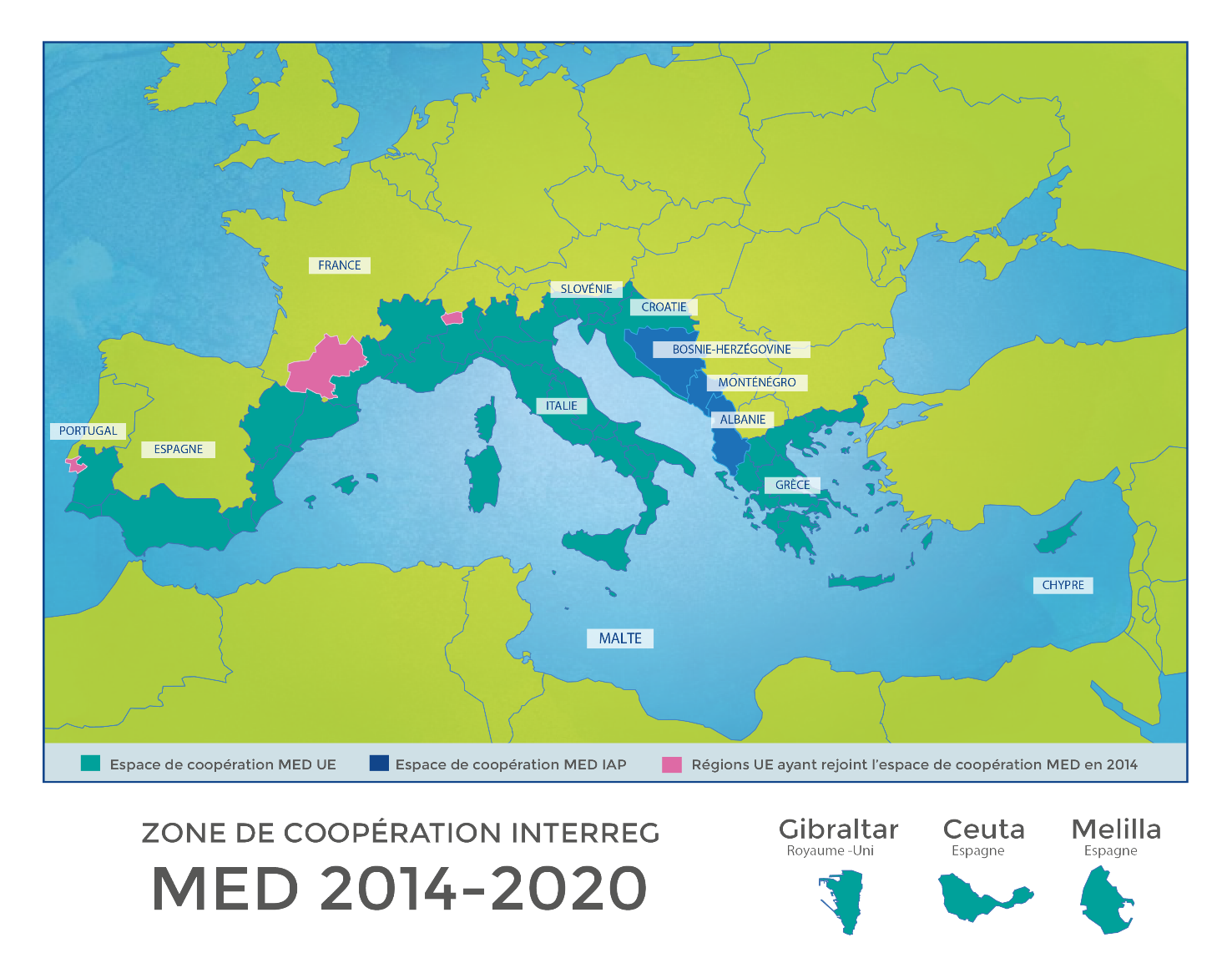 Etats des régions côtières de la Méditerranée
13
57
REGIONS
3
Candidats/potentiels 
Candidats à l’UE : pays (IAP)
3
Nouvelles régions de coopération
. Financement total = 275 905 320 €
. Montant FEDER = 233 678 308 €
. Contreparties nationales = 42 227 012 €
. Taux de cofinancement FEDER/IAP = 85%
Autorité de Gestion 
Conseil Régional Provence Alpes Côte d’Azur
3
Le Programme Interreg MED
2014-2020
Axes thématiques
1
Axe de gouvernance méditerranéenne
8
Communautés thématiques
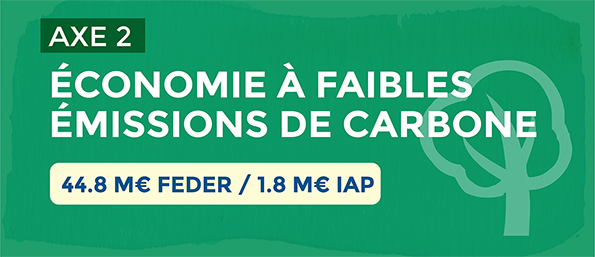 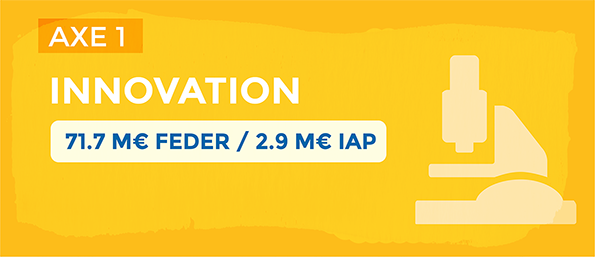 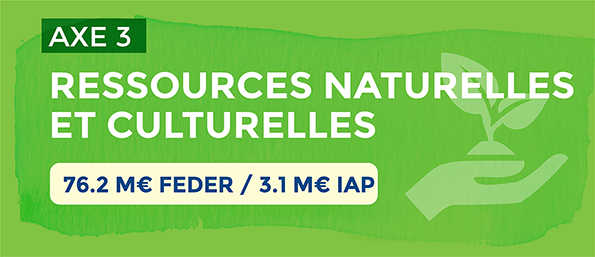 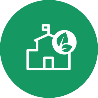 Obj. 1,1 – Accroître l’activité transnationale des clusters et réseaux innovants des secteurs clés de l’espace MED
Bâtiments éco-énergétiques
Obj. 2,1 – Accroître les capacités de gestion de l’énergie dans les bâtiments publics à l’échelle transnationale
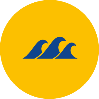 Croissance Bleue
Obj. 3,1 – Améliorer le développement d’un tourisme côtier et maritime durable et responsable dans l’espace MED
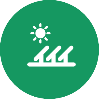 Énergies renouvelables
Obj. 3,2 – Maintenir la biodiversité et les écosystèmes naturels par un renforcement de la gestion et de la mise en réseau des espaces protégés
Obj. 2,2 – Accroître la part des sources locales d’énergies renouvelables dans les plans et stratégies de mix énergétique des territoires MED spécifiques
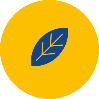 Croissance Verte
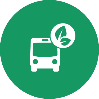 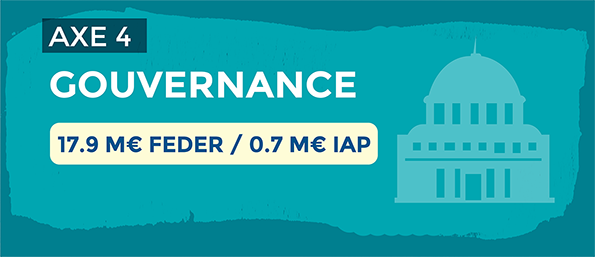 Transports urbains
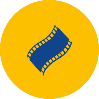 Social & Créative
Obj. 2,3 – Accroître la capacité d’utilisation des systèmes de transport à faibles émissions de carbone existants ainsi que les connexions multimodales entre eux
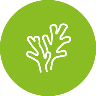 Tourisme durable
Obj. 4,1 – Soutenir le processus de renforcement et de développement de cadres multilatéraux de coordination en Méditerranée pour apporter des
réponses conjointes aux défis communs
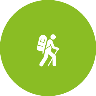 Protection de la Biodiversité
69 projets déjà approuvés
2E  appel en cours d’evaluation
Le Programme Interreg MED
2014-2020
16projets
Axe 1 INNOVATION
Axe 2 ENERGIE
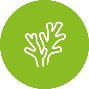 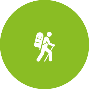 14 projets
10projets
6projets
6projets
9 projets
Protection de la biodiversité
Bâtiments efficaces
Energies renouvelables
Tourisme durable
Transport urbain
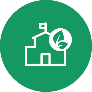 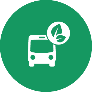 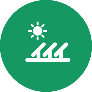 Axe 3 ENVIRONNEMENT
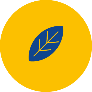 Croissance verte
Croissance bleue
Social & Creative
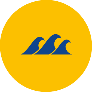 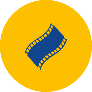 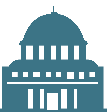 Le Programme Interreg MED
2014-2020
une Architecture innovante
2
2
Politiques et actions partagées au niveau Méditerranéen
3e niveau d’impact
2/3
2/3
1
Projets HORIZONTAUX 
2e niveau d’impact: 
communautés thématiques
1
Projets MODULAIRES 
1er niveau d’impact: Local
3
3
Résultats
1/2
1/2
1/2/3
1/2/3
2
2/3
Innovation
1
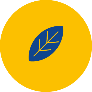 3
Croissance Verte
Input
1/2
1/2/3
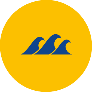 Croissance Bleue
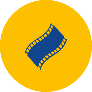 Social & Creative
Résultats
PANORAMED – Projet 
Plateforme
Résultats
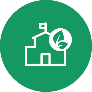 Efficacité Bâtiments
Economie a faible 
émission de carbone
Input
Input
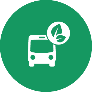 Énergies Renouvelables
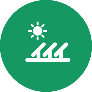 Transports Urbains
Résultats
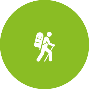 Tourisme Durable
Ressources 
naturelles 
et culturelles
Input
Protection de la Biodiversité
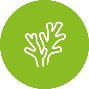 Panoramed plateforme de gouvernance
Le Programme Interreg MED
2014-2020
OBJECTIF
Soutenir les capacités des Autorités publiques dans la définition d’une gouvernance transnationale

Apporter un outil complémentaire aux autres initiatives qui œuvrent à une meilleure gouvernance à l’échelle méditerranéenne

Exploiter les résultats produits par les projets MED et au-delà pour soutenir le développement d'approches politiques et d’initiatives stratégiques
Panoramed plateforme de gouvernance
Le Programme Interreg MED
2014-2020
Eléments Clés 
17 partenaires: 12 ministères et 5 régions méditerranéens

Approche ‘scientifiquement fondée’ sur la base des résultats produits par les projets (‘Evidence-based’)

2 thèmes stratégiques (d’autres a développer pendant la mise en œuvre du projet) 
Tourisme côtier et maritime 
Surveillance maritime 

Projets stratégiques top down à identifier pour financement MED

Réseautage et synergies avec les principaux acteurs et initiatives de la Méditerranée: DG REGIO, DG NEAR, UNEP-MAP, Union pour la Méditerranée, stratégie macrorégionale EUSAIR, initiative de la Commission West Med, programmes de coopération transnationale et de voisinage dans la Méditerranée 

Lancement Juillet 2017 

5 ans d’activités (jusqu‘en 2022)
MED & Marittimo
Le Programme Interreg MED
2014-2020
Suggestions de connexion entre projets MED et Marittimo

Partage d’information (données, contacts, target groups)
Partenaires présents sur les deux programmes
Contribution aux évènements des communautés thématiques
Participation aux évènements Programme
Rome 18-19 avril 2017


Au-delà des communautés thématiques d’un programme – mise en commun
Coordination / Echange éléments de livrables clés 
Journées de réflexion thématique conjointe
Ouverture à d’autres programmes
Pont vers Panoramed

Organisation d’évènement de capitalisation thématique conjointe
[Speaker Notes: Rome – agenda, phase draft, réunion PH Athènes semaine prochaine pour présenter les résultats et valider concept – potentiellement donner une certaine visibilité aux projets liés – propositions concrètes?
Panoramed – HPs impliqués dans les activités / production de Pano – travail structuré avec communautés autres progs, HPs à faire le lien et apporter des inputs des autres progs
CAPITALISATION = INPUT AT POLICY LEVEL
Dernière étape – conjointe = communautés de plusieurs programmes + Panoramed]
www.interreg-med.eu  Nicolas Garnierngarnier@regionpaca.frprogramme_med@regionpaca.fr@MEDProgramme        EU MED Programme Interreg MED Programme
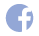 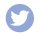 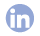